APWA Chapter Education Resources
Introduce the Team:
Katherine Anderson, Education and Speaker Development Specialist (eLearning and Certificates)
Deanne Cross, Associate Director of Education
Summer Simmons, Education and Speaker Development Specialist (CLLs and Workshops)
Sam Tasker, Conference Education Associate (Chapter CEU Applications, Snow and PWX Speaker Management)
Program Learning Objectives
Following this program, participants will better be able to: 
Identify the education programs and resources available to chapters from APWA.
Discuss the optimal way to use APWA education programs and resources to maximize their benefits to the chapter. 
Employ educationally sound practices when holding chapter education and training programs.
Ready Made Programming
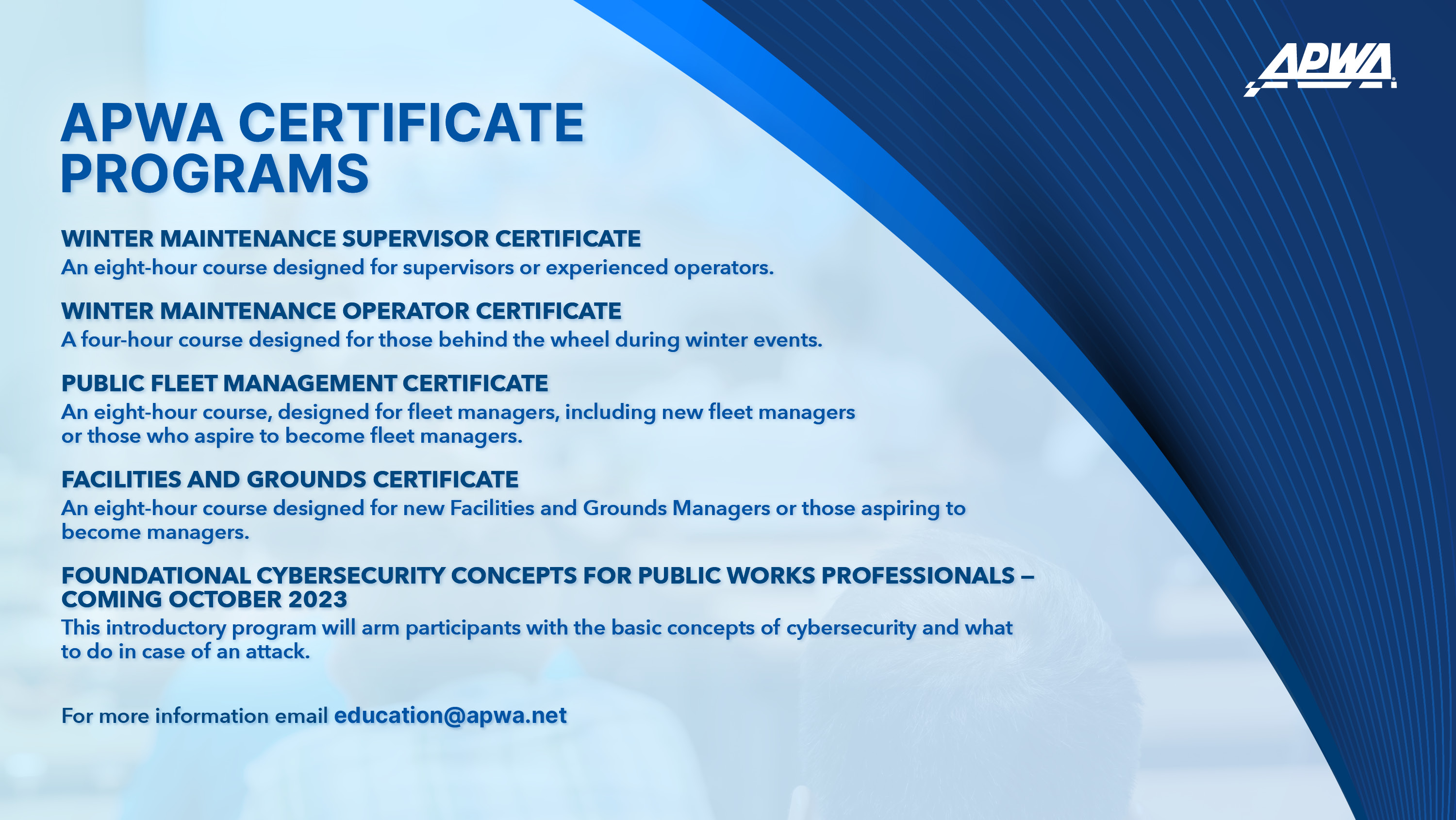 Certificate Programs
Winter Maintenance				Fleet and F&G
Content Use Fee (1x)				Content Use Fee (1x)
Must use approved 					Local experts can
     speakers							   present w/detailed 					                                   facilitator guide
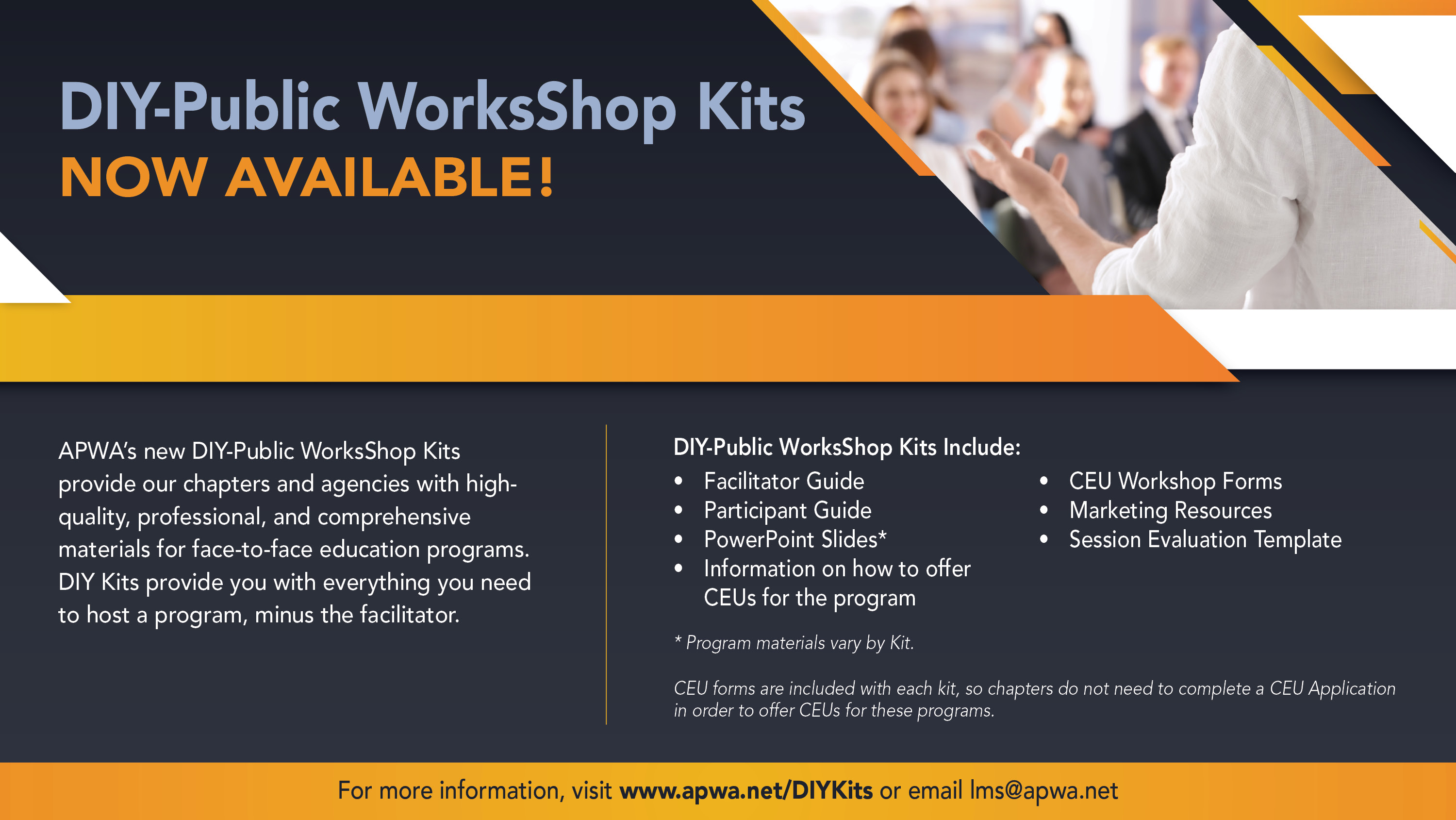 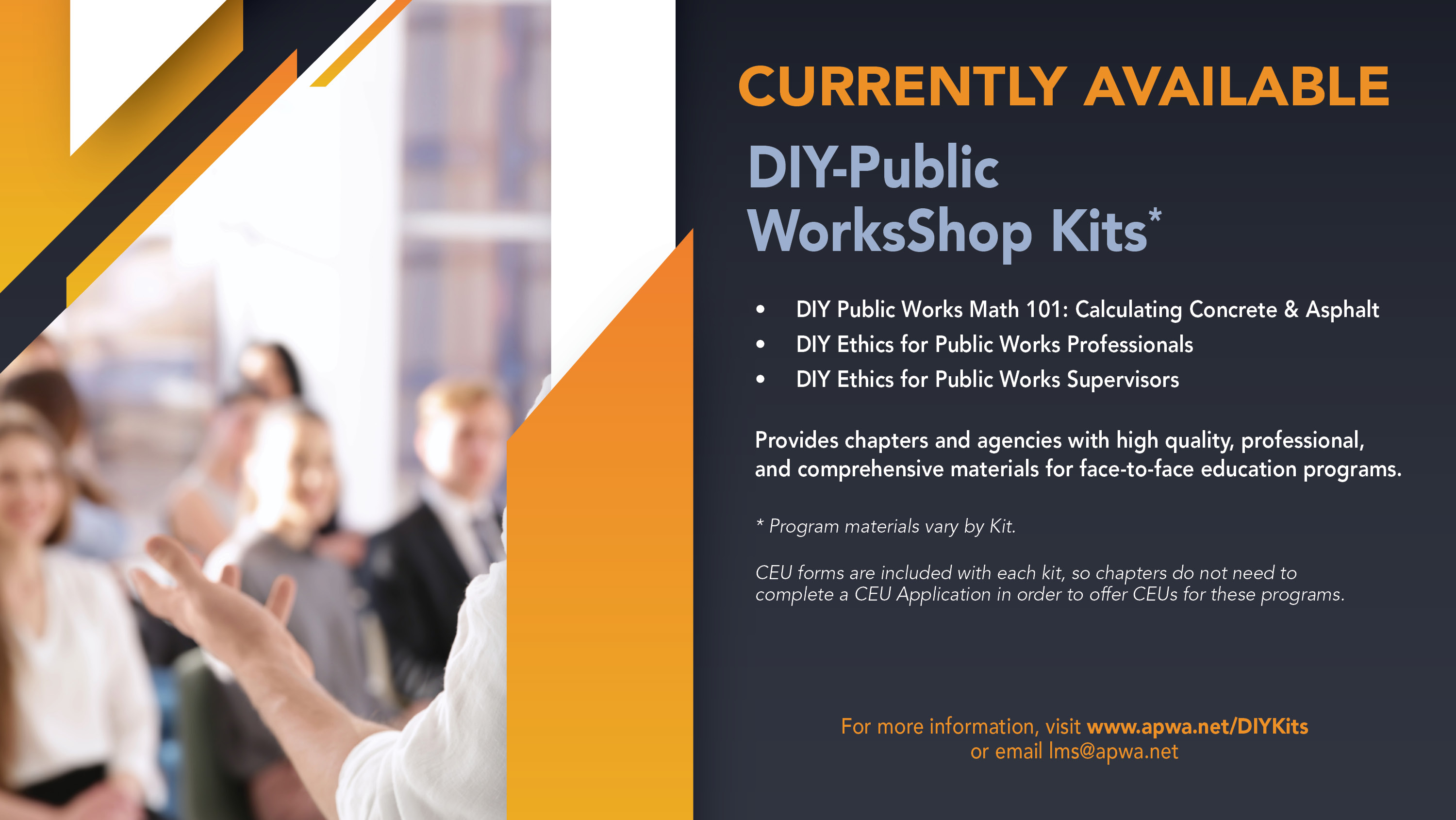 20% off in June with SALE23
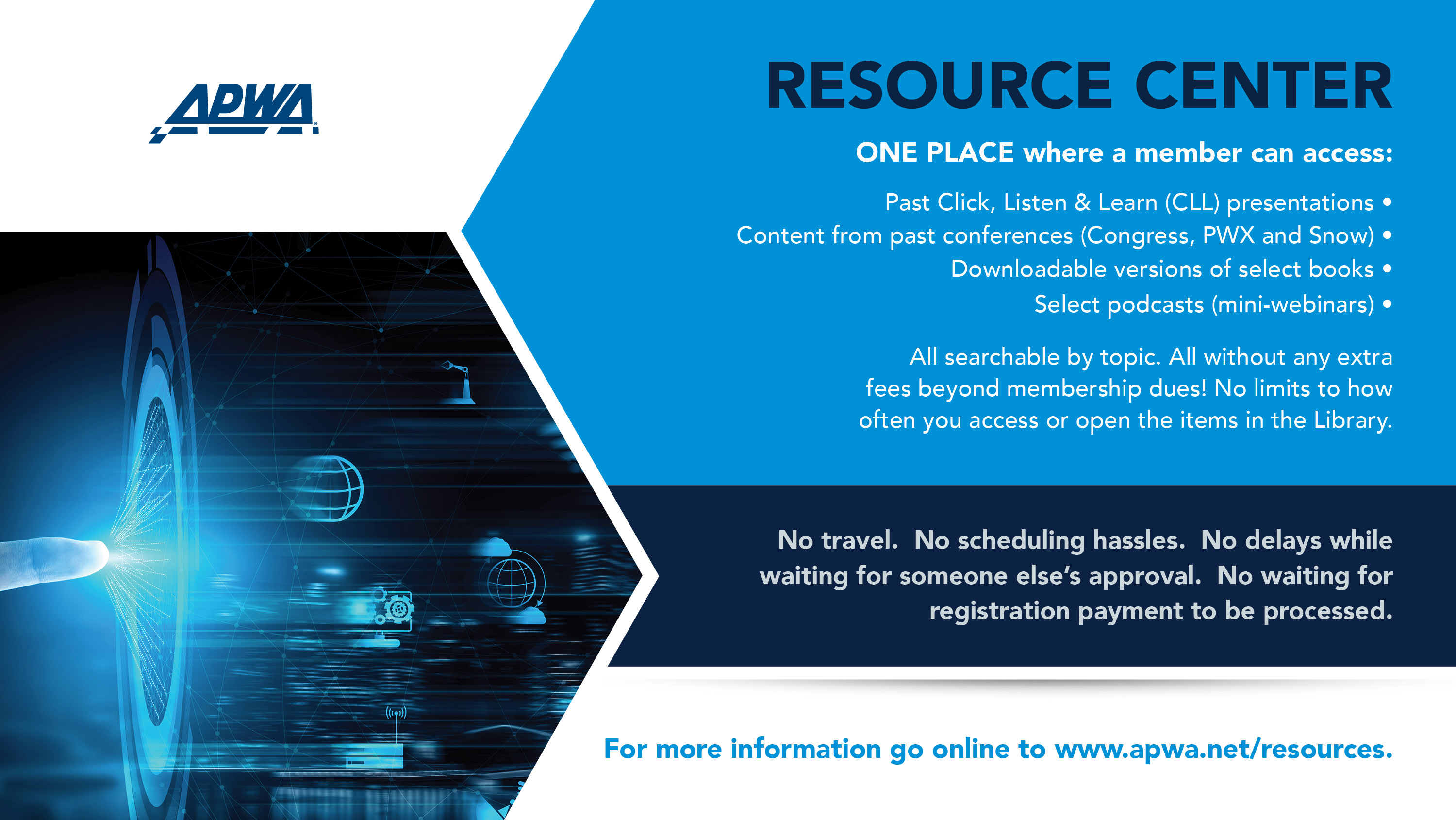 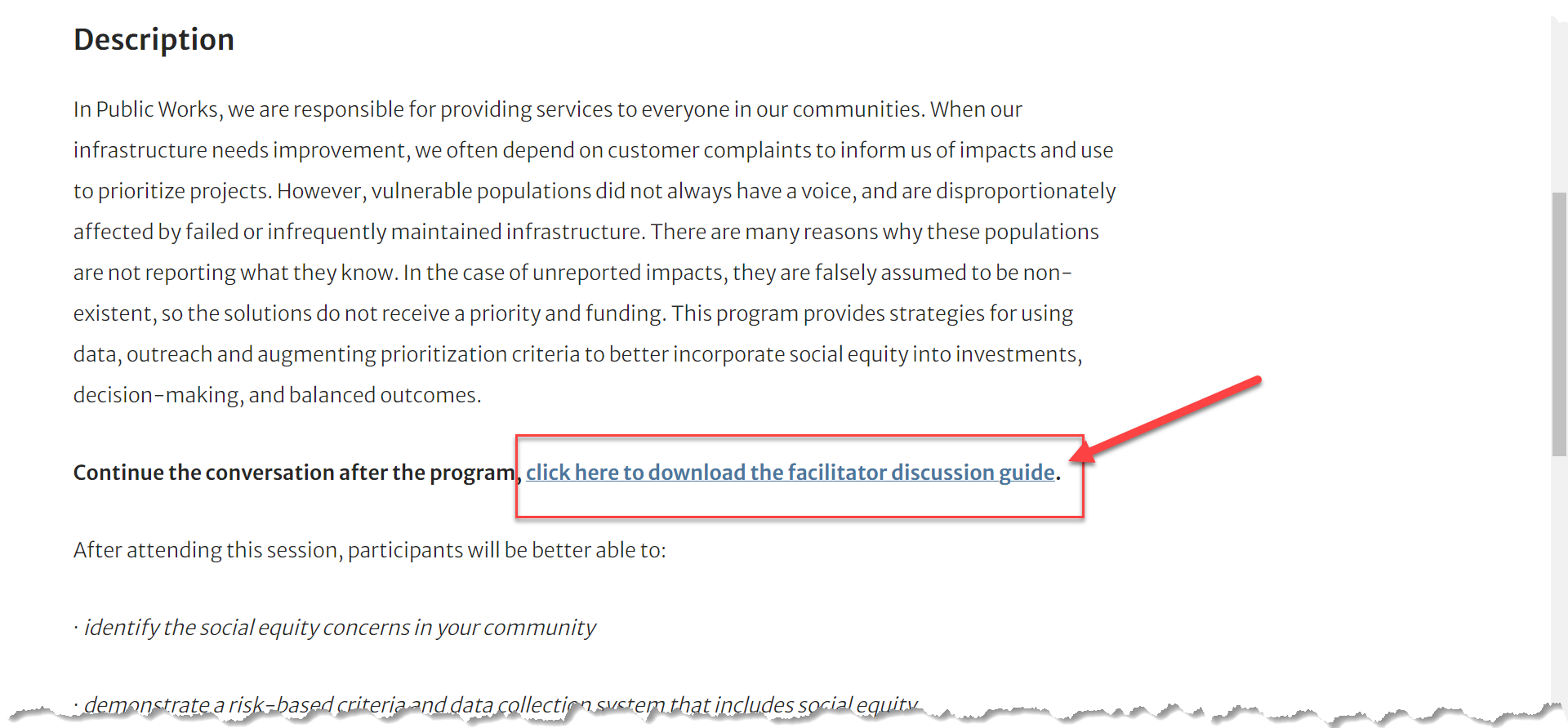 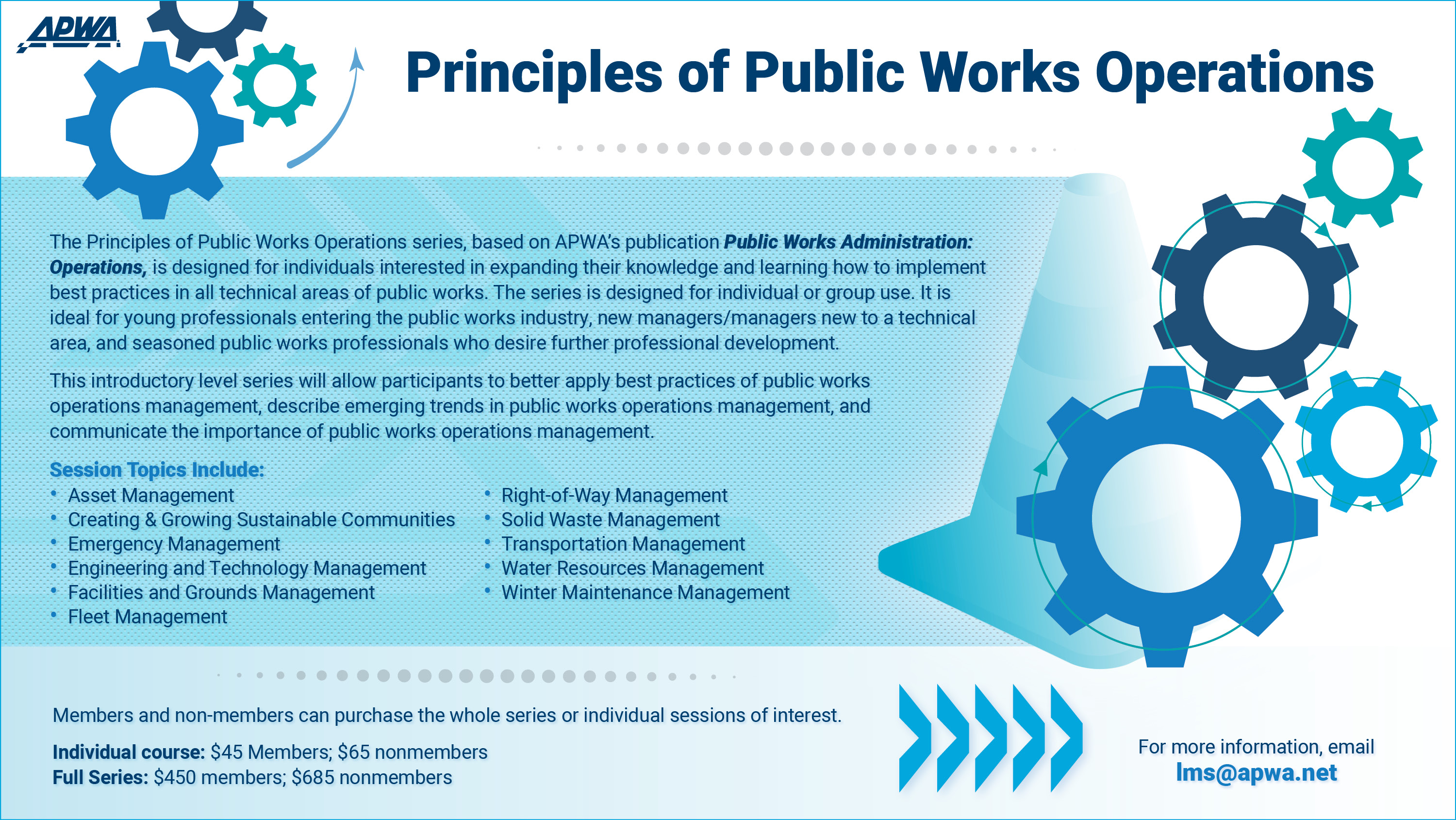 20% off in June with SALE23
Resources to Strengthen Your Educational Programs
Speaker Resources
Knowledge and Skill Levels 
Learning Objectives
Continuing Education Units: CEUs
CEUs vs. PDHs
Why offer CEUs?
CEU approval process
Tips for Approval Process:
Agenda Times 
Welcome, Introductions, and APWA Specific Information ≠ Educational Time
Learning Objective Verbs




Incorporating CEU approval process components can ensure higher quality education.
Questions?
Breakout Questions
What one program or resource would you like your chapter to use?
What resource or need would be helpful for your chapter?